Change Tapas – Diffusion of Innovation
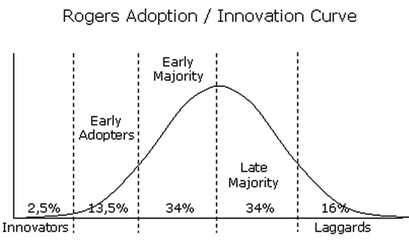 Change tapas – innovation
[Speaker Notes: Innovators: Those who take the pain to come out with some innovation
Early Adopters: Those who take the initiative to adopt to the innovation
Early Majority: Those who adopt the change after a varying degree of time that is significantly longer than the innovators or early adopters
Late Majority: Those who adopt the new idea and change only after it has been accepted by the majority
Laggards or Traditionalists: Those who are will only change once it has been accepted by all and becomes the trend or are required to make the change 

For further information check out - https://en.wikipedia.org/wiki/Diffusion_of_innovations 

See]
Diffusion of Innovation: 
Part 1 - The Adoption Curve 
Part 2 - The “S” Curve 
Dancing Guy Video
Videos